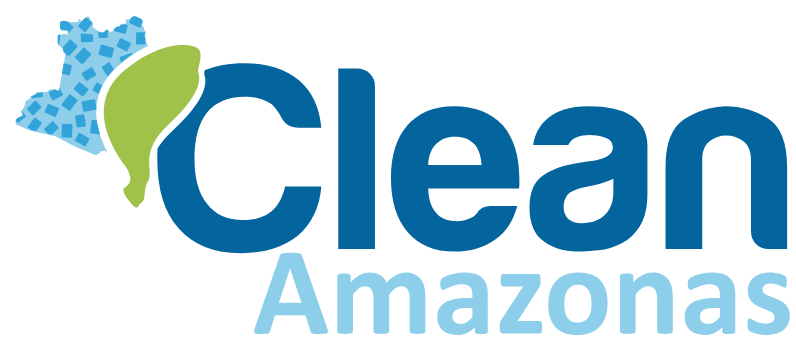 Política Integrada de Gestão da Qualidade Ambiental
A Clean Amazonas está comprometida em manter a Qualidade em todo processo, produto e serviço do seu segmento composto termoplástico reciclado, com a preservação do Meio Ambiente e com a Saúde e Segurança dos seus colaboradores, definindo para isto os seguintes compromissos:- Oferecer soluções sustentáveis, entregando produtos de qualidade com otimização de processos e recursos naturais, para satisfação e entusiasmo dos clientes internos e externos, através de processos, produtos e serviços que atendam e superem as expectativas;- Prevenir a poluição protegendo o meio ambiente através da adequação de seus processos produtivos e administrativos, procurando reduzir o consumo de recursos naturais e a geração de resíduos em todo ciclo de vida do produto;- Atender plenamente todas as Leis aplicáveis e Normas Internas do Sistema Integrado de Gestão;- Buscar a melhoria continua do Sistema Integrado de Gestão por meio do atendimento dos Objetivos estabelecidos e do treinamento a seus colaboradores;- Compromisso de proporcionar condições seguras e saudáveis dentro da empresa para prevenção de lesões e problemas de saúde relacionadas ao trabalho, cumprindo os objetivos de saúde e segurança, eliminação dos perigos e redução dos riscos, melhoria contínua do sistema de gestão integrado e compromisso com a participação dos trabalhadores.- Prevenir lesões e doenças, garantindo condições para a manutenção da integridade física e saúde dos colaboradores, através do controle das exposições aos agentes físicos, químicos e ergonômicos, buscando a constante melhoria do ambiente de trabalho;- Reduzir os fatores de risco relevantes apontados através da análise sistemática dos aspectos e impactos ambientais, ocupacionais, considerando os riscos das atividades.
LUIZ CARMO
Diretoria Clean Amazonas
21-05-2024 - POIG 001 REVISÃO 00
[Speaker Notes: FONTE : https://youtu.be/1e82w7SI2Hg]
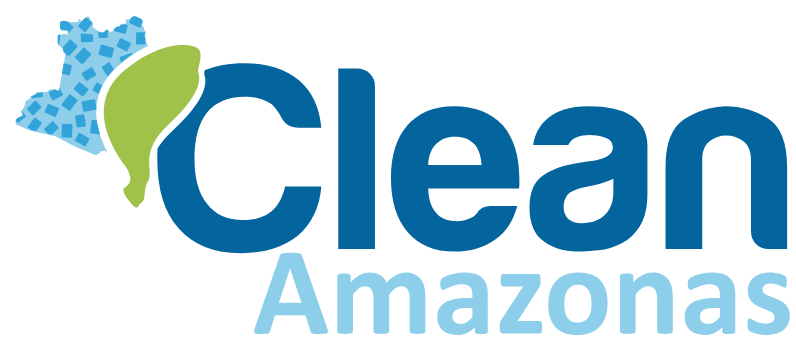 Política Integrada de Gestão da Qualidade Ambiental
- Oferecer soluções sustentáveis, entregando produtos de qualidade com otimização de processos e recursos naturais, para satisfação e entusiasmo dos clientes internos e externos, através de processos, produtos e serviços que atendam e superem as expectativas;
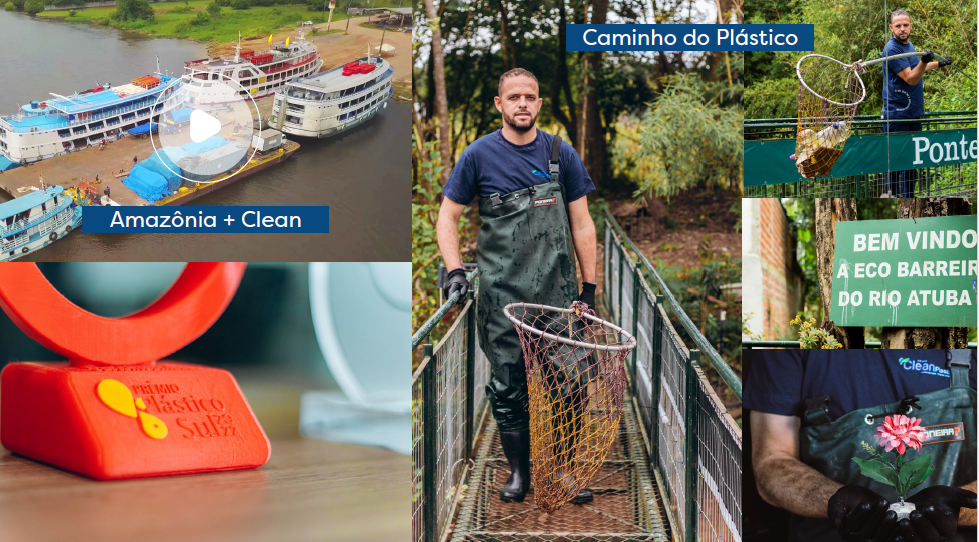 LUIZ CARMO
https://youtu.be/QWTtbEIsjYY
21-05-2024 - POIG 001 REVISÃO 00
[Speaker Notes: FONTE : https://youtu.be/1e82w7SI2Hg]
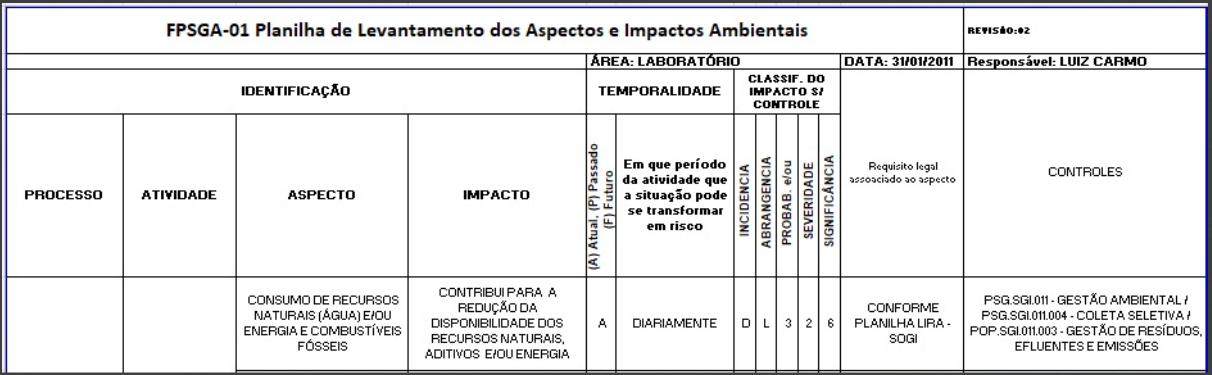 EXTRUSÃO
PRODUÇÃO